My planet
학습자 수강신청
1.기존 (재학생) 로그인
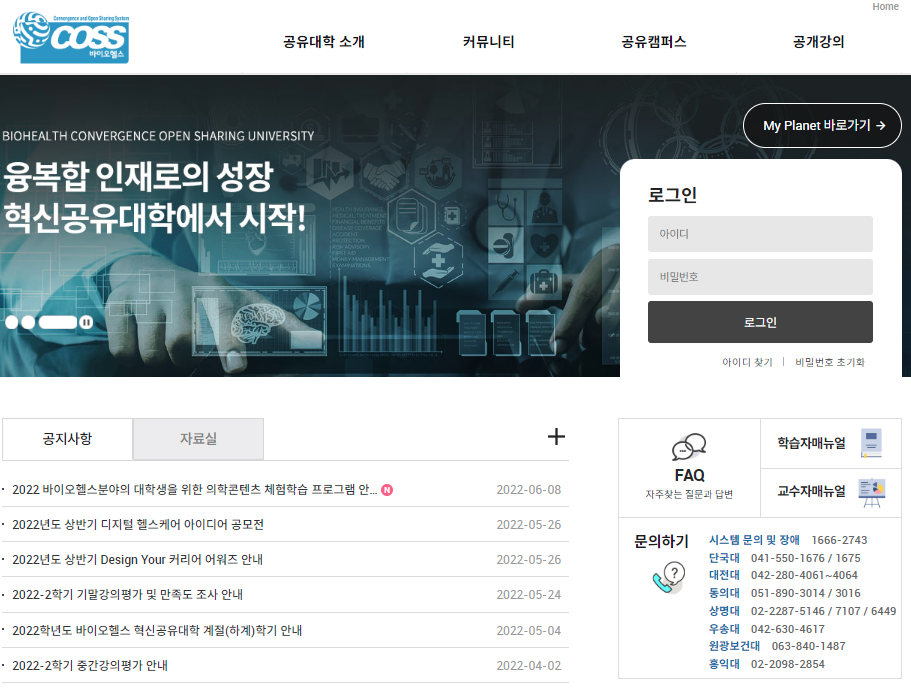 1
1
2.신규 학습자 로그인
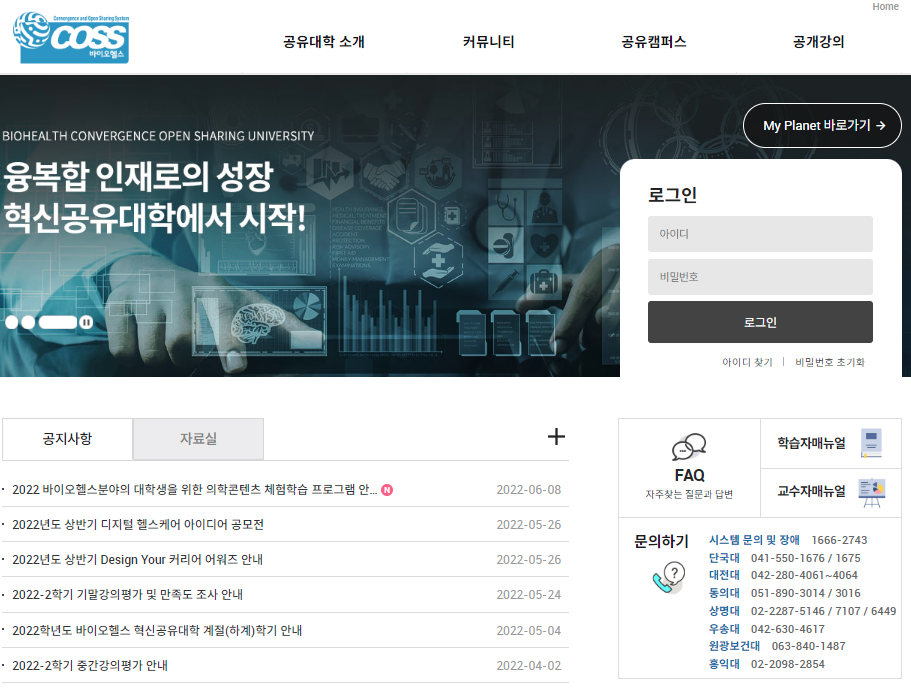 2
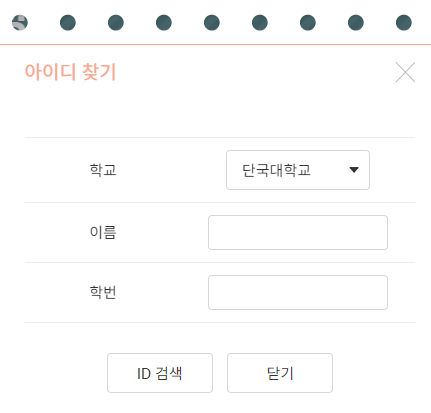 1
2
2.신규 학습자 로그인
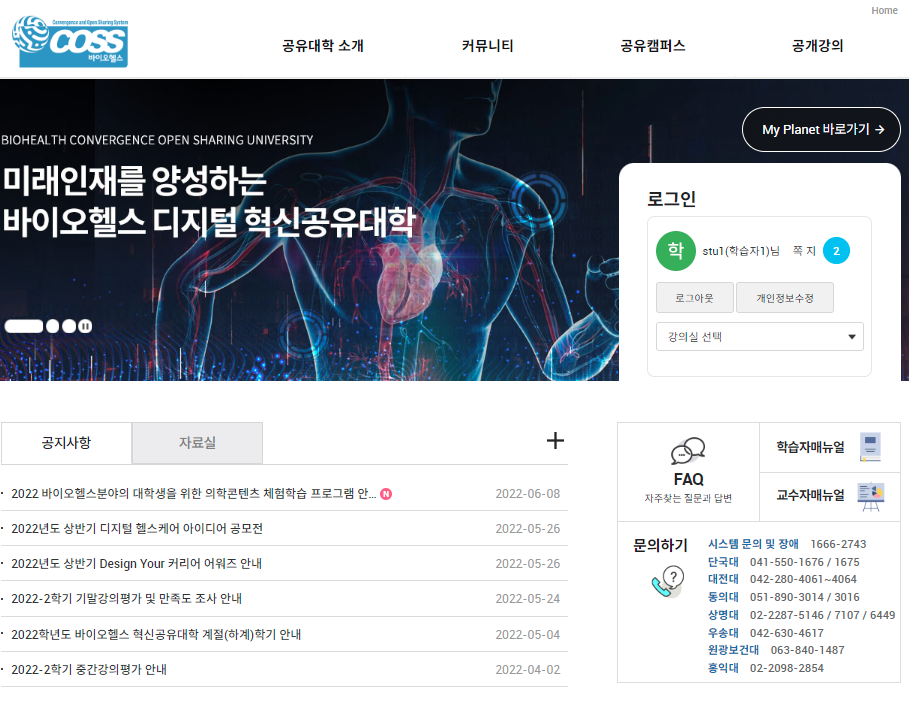 1
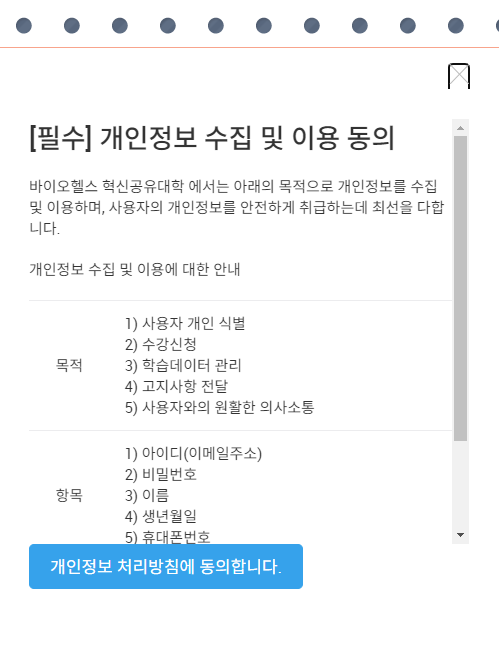 2
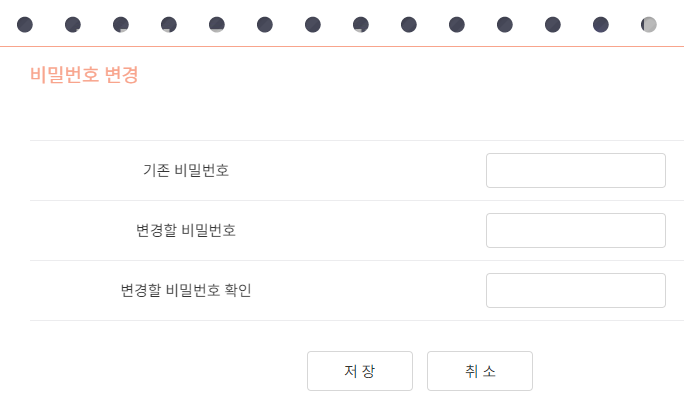 3
3. My Planet 이동
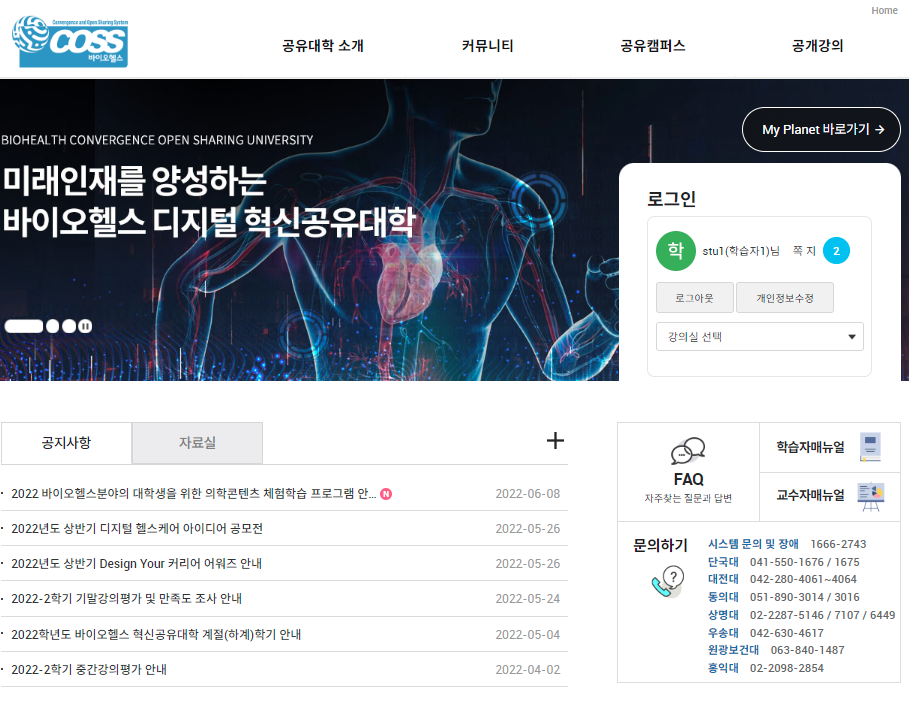 1
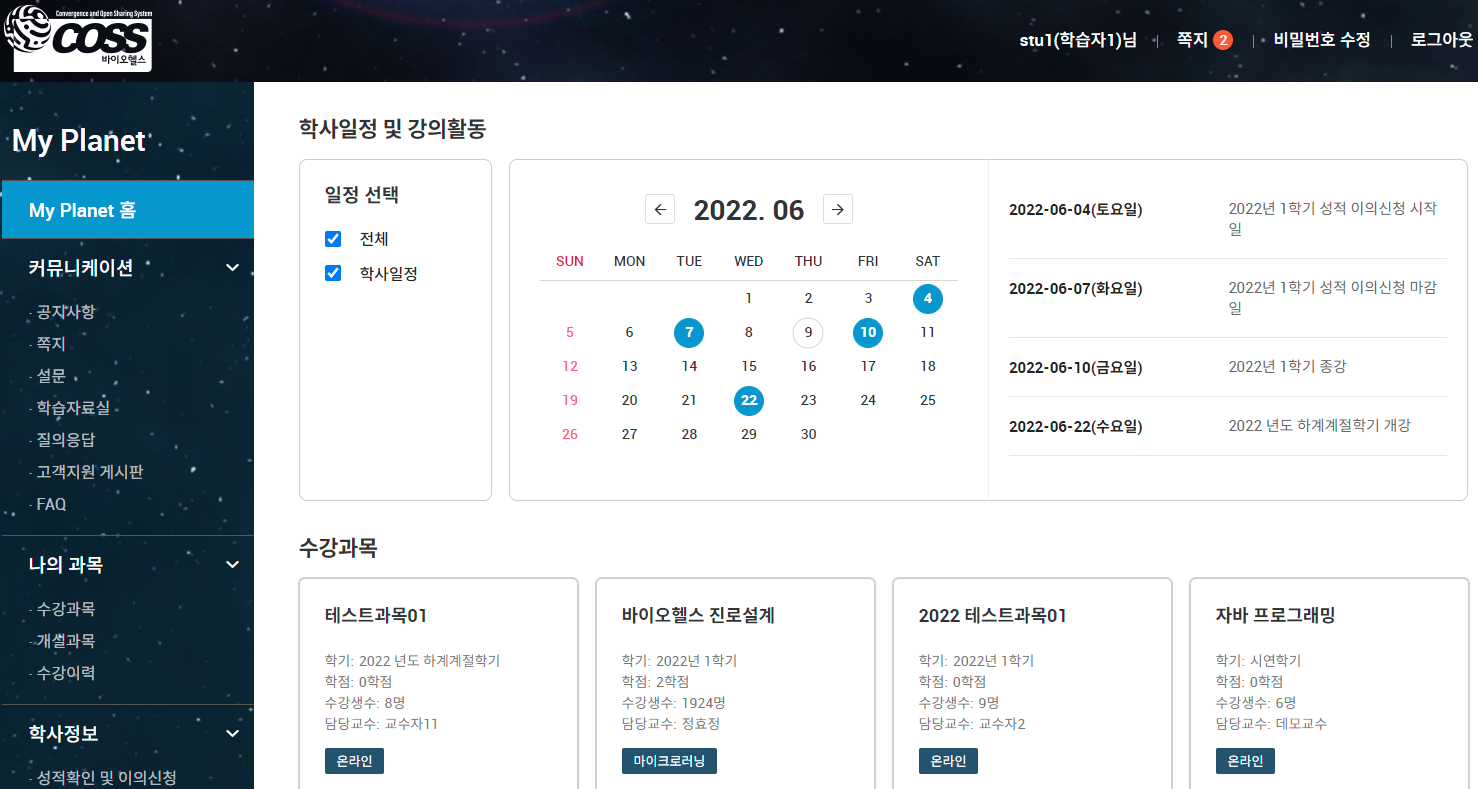 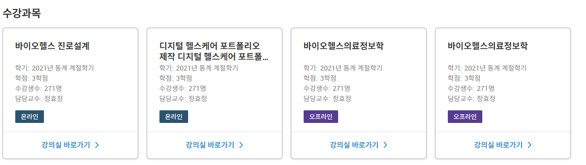 4
3. My Planet 수강신청 및 취소
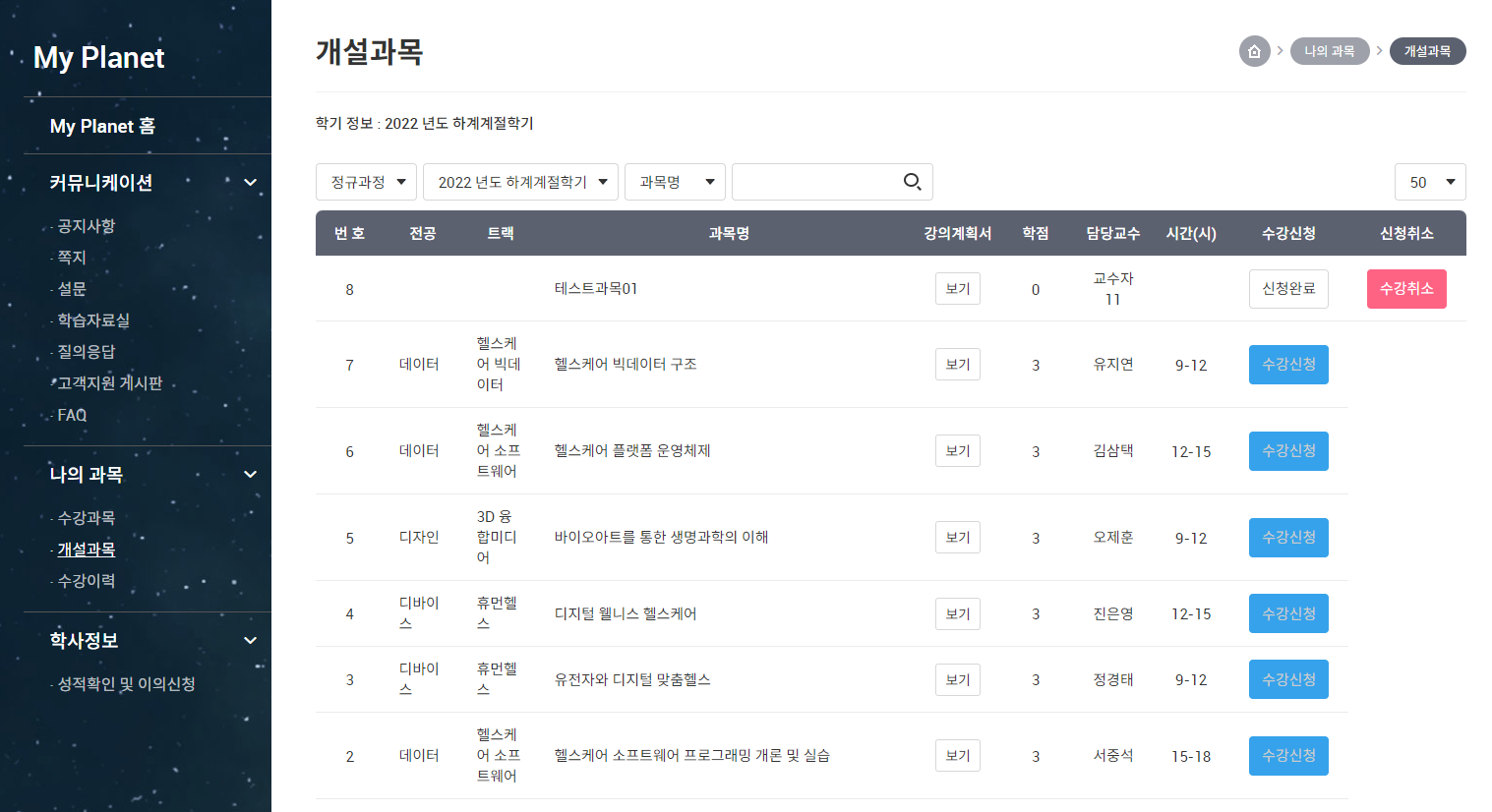 3
4
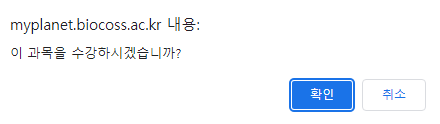 2
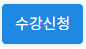 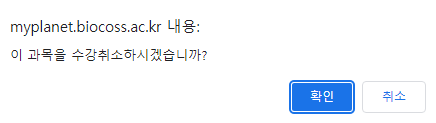 1
5
4. My Planet 수강과목
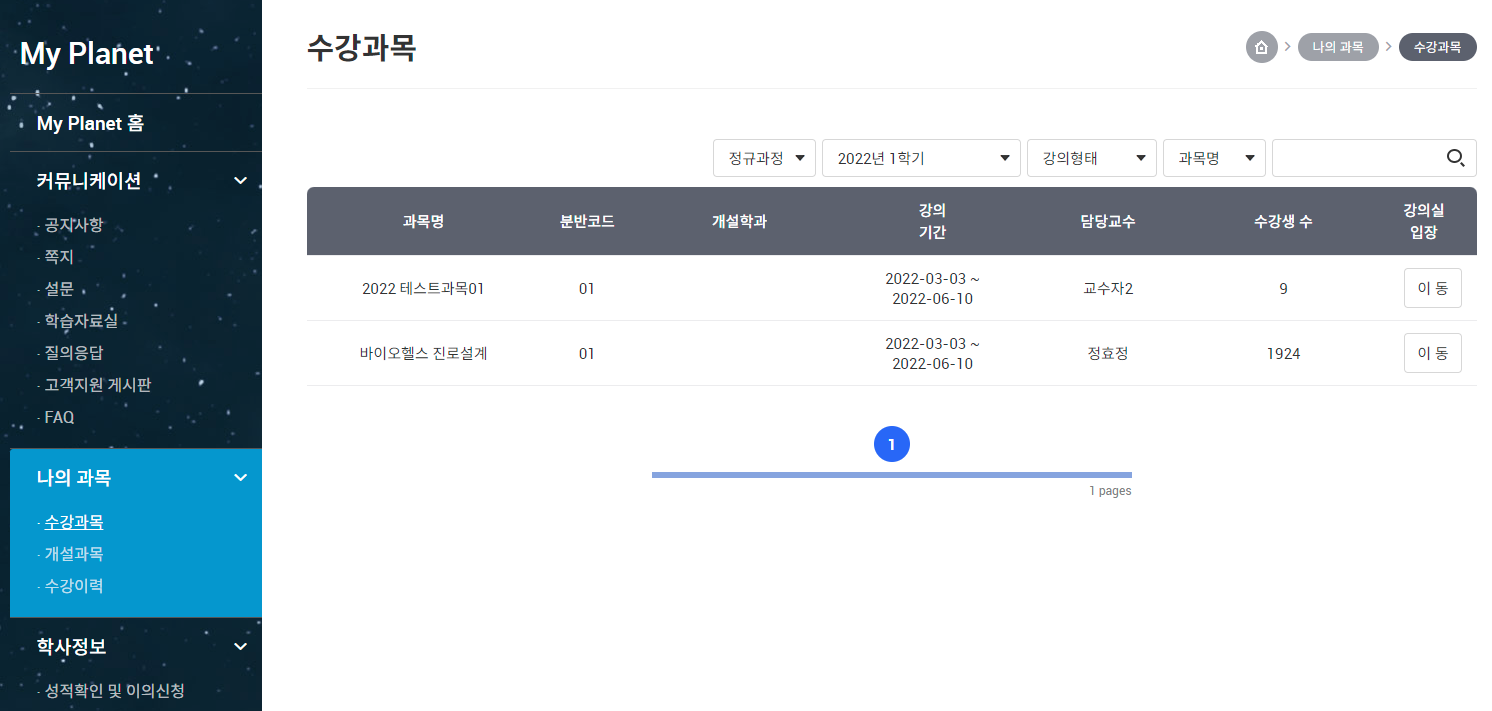 2
1
6
5. My Planet 성적 및 이의신청
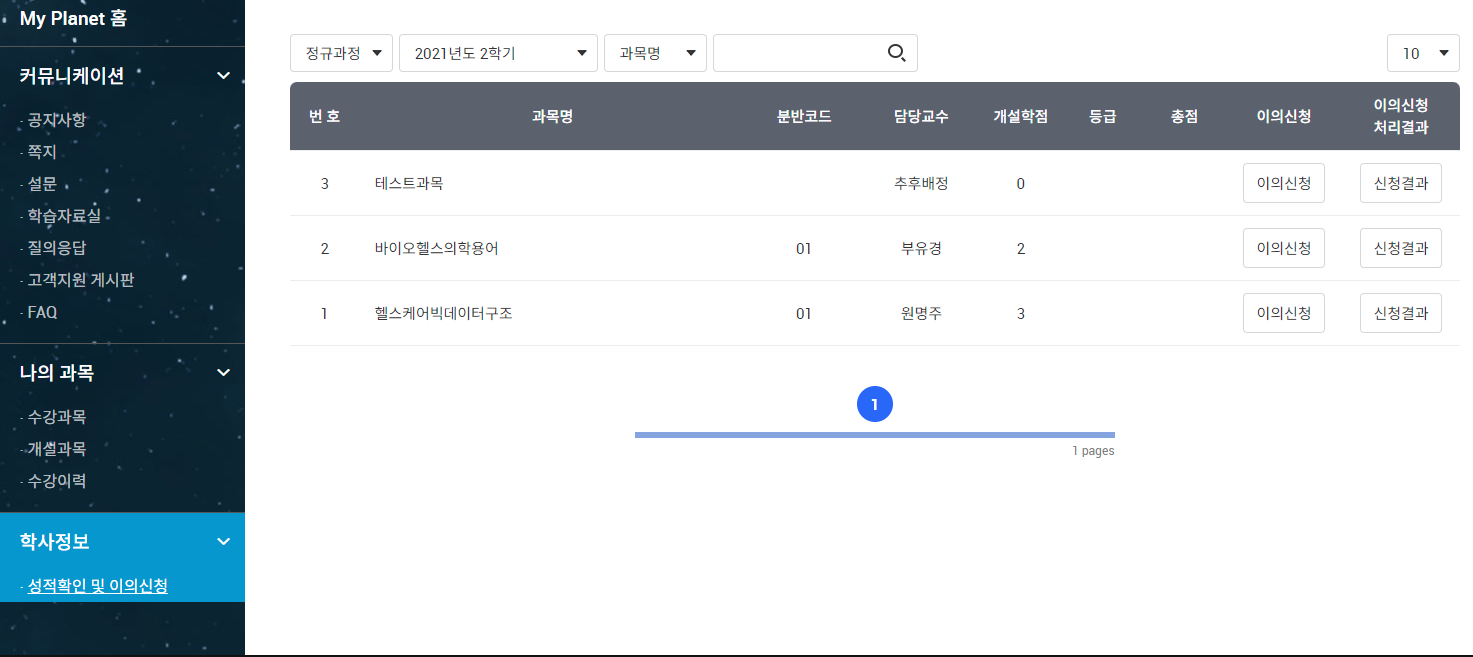 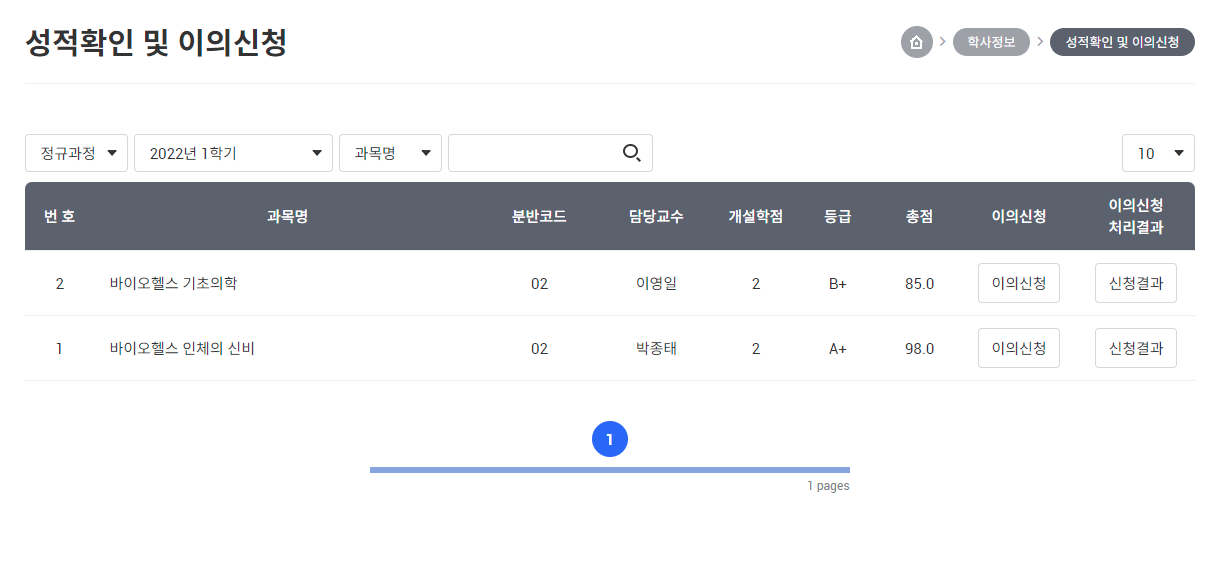 2
1
7
감사합니다